Europeans Establish Colonies
Chapter 2
Spanish Empire in America
Section 1
List as many countries as you can from Central America, the Caribbean Islands and South America

(Essentially any Spanish speaking country)
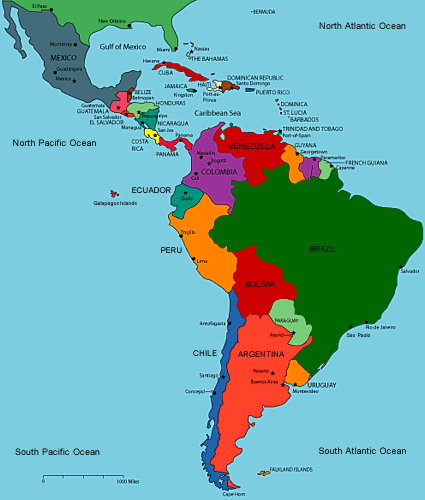 Spanish Empire (1530’s)
New Spain
Peru
Ruled by a VICEROY appointed by a king

Mexico

Central America

Caribbean Islands
Also ruled by a VICEROY

South America ( but not Brazil )
Spain Colonizes Florida
Florida was to be a DEFENSIVE ZONE against the English in the North

St. Augustine is the 1st established town in present day USA

Only 1k Spanish move to Florida
Spanish Society
250k Spanish move to the America’s

Mestizo is a mix of Spanish and Native people

Use “encomienda” system: Used natives as slaves

Exists well before the African slave trade begins
Spanish Explorers ( Hernando De Soto)
1542 encounters present day FLORIDA

1st European to cross Mississippi River

Dies of disease and men retreat back to Mexico
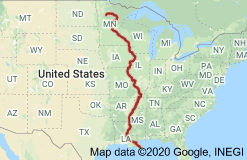 Francisco Coronado
Natives trick him by telling him tales of a Golden Kingdom (Cibola) 

Meant to occupy his time

Leaves Mexico in search and encounters the state of Kansas

Eventually retreats back to Mexico
Native Resistance: Pueblo Revolt
Drought and disease occurs in late 1600’s virtually starving the enslaved PUEBLO’s

Pop. Cut from 40k to 17k

Result: Most successful Native American revolt

Spanish leave Santa Fe for El Paso
Section 1 Review:
1. What were the 2 new territories of the Spanish Empire? What current areas did each include?

2. What was the 1st established town in the U.S? 

3. What were the end results of De Soto’s journey?

4. What was the result of the PUEBLO REVOLT?
The French Empire
Section 2
New France
French are NOT looking to establish colonies

Rather make MONEY and bring it back to France

They trade the Natives metal tools and weapons for beaver pelts

Pelts were very valuable in Europe
French in North America
Giovanni Da Verrazano
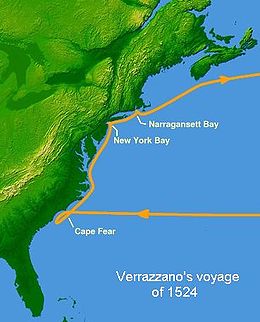 Italian who sailed for France

Created map of East U.S and Canada

Bridge in NY named after him
Jacques Cartier
Claims what is now CANADA for France

Sets up 1st settlement

Eventually named after the Iroquois word “Kanata” or village
Samuel De Champlain
“Father of New France”

Founded 1st French Colony in Quebec

Used natives to help explore Canada
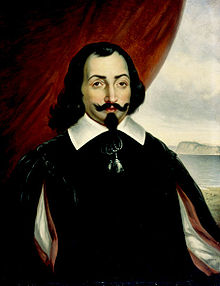 Louisiana and New Orleans
Robert De La Salle (1682) hoping to find NORTHWEST PASSAGE (water route to Asia)

Instead find Louisiana in honor of French King Louis 14th 

New Orleans becomes its biggest town as its located near water
Section 2 Review:
1. What was France looking to do in the NEW WORLD?

2. What was an accomplishment of Cartier? 

3. What was an accomplishment of De Champlain?

4. Who was LOUISIANA named after?
England’s Southern Colonies
Section 3
Roanoke (Lost Colony)
One of U.S GREATEST mysteries

1590 – 2 ships arrive from England to resupply Roanoke and find all original setters missing

Word “CROATOAN” is found engraved on a tree

Settlers never found (remains unsolved)
Jamestown 1607 (1st Est. Colony)
100 original settlers

Reasons for original failure (5):

1. Conflict with Natives

2. Unrealistic Expectations
      (wealthy did not want to work)
Cont.
3. Location
Near Swamp = mosquito’s / disease

4. Starvation
Without Native help colony would have died in one year / could not grow food

5. Poor Leadership
Internal fighting / power struggle once failure begins
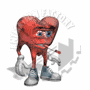 Tobacco
Tobacco was staple or CASH crop

Only Spanish were allowed to have tobacco seed 

Caught selling it to others was punishable by DEATH

Without tobacco Jamestown would’ve failed

Used indentured servants
7 years of work and you would get a piece of land at the end
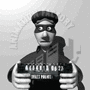 Georgia
Found by James Oglethorpe (1732)

Colony for PRISONERS and debtors to work land instead of jail sentence (in England) 

Soon African slaves would be brought to work the entire south instead of prisoners
Maryland
Named after Queen Mary of England

Governed by Lord Baltimore (Baltimore City)

Refuge colony (safe place) for Catholics who were discriminated against in Europe

More Protestants end up moving in; this causes later battles
Section 3 Review:
1. What was the “Lost Colony”? 

2. List and describe 3 of the reasons Jamestown failed.

3. What type of people lived in Georgia?

4. Who was Maryland and Baltimore named after? Why was it started?
The New England Colonies
Section 4
Puritanism
Started by John Calvin

Got to heaven by leading moral life, praying and reading Bible daily

God decided if you went to Heaven, not your behavior (predestined) 

People thought they had better chance if they were good
1st Settlers 1620; Plymouth Bay Colony
Arrive on boat called THE MAYFLOWER

People were called PILGRIMS

100 in total

Agreed to follow a set of rules (MAYFLOWER COMPACT)

Celebrate 1st Thanksgiving 1621; (53 colonists / 90 natives)
Plymouth Bay Colony
English settlement in New England 

Arrive in the late fall (very cold)
½ population die in 1st winter

Starvation

Eat shoe leather and ponder (think about) CANIBALISM for survival
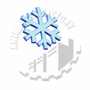 Massachusetts Bay Colony
20,000 people in 20 towns (Great Migration)

Made up of Puritans who were NOT tolerant of other religions

Must attend church (several times daily / must pay church taxes

Punishment was often banishment
Salem Witch Trials
Accused each other of practicing WITCHCRAFT

20 people executed by being; burned at the stake, stoned or crushed

Gave impossible tests to pass to show innocence
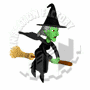 Dissent in the Puritan Community
Roger Williams; Banished from MBC

Starts the RHODE ISLAND COLONY

Tolerant to all religions except Catholic

Believed land should be purchased from Natives, not taken

Thought all male heads of family should be able to vote
Anne Hutchinson
Arrived in MBC in 1634

Challenged the churches ideas about women being less than men

Banished from the colony to New Netherland

Killed in a Native American attack
Section 4 Review:
1. Where did the 1st New England Settlers land? What was their boat called?

2. Describe the MASS BAY COLONY.

3. Which colony did ½ the population die in the 1st winter? Why did they die?

4. What did Williams and Hutchinson have in common?
Middle Colonies
Section 5
The Dutch in New York
New Amsterdam is present day MANHATTAN

Build a wall (Wall St.) to defend the island

England takes over when Charles II declares the land is his brothers, the Duke of York

Gov. Stuyvesant is forced to surrender it
New Jersey 1664
Fertile land for farming / religious tolerance

Also part of the Duke of York’s territory

Small colony; very poor

Located between DELAWARE and HUDSON rivers
Pennsylvania (Penn’s Woods)
Founded by WILLIAM PENN

Settlers were mostly Quakers

Pacifists (peaceful) / refused to use weapons

PA was a haven (safe place) for all faiths
PA Continued…
Penn acquired PA bc he was owed $ by King Charles II of England

By 1700 over 20k people

Names his capital city PHILADELPHIA “City of Brotherly Love”

Penn treated all people with equal respect (women / natives / and other religions)
Delaware
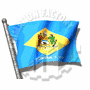 Originally part of Sweden

Name after Baron De La Warr

Only 500 people / mostly farming

Eventually conquered by PETER STUYVESANT (Dutch)
Section 5 Review:
1. What was Manhattan originally called? Why was Wall St. built?

2. Where is NJ located?

3. Who founded Pennsylvania? Which religion?

4. Which country originally settled Delaware? Who conquered it?